Сказка
Проказы старухи Зимы.
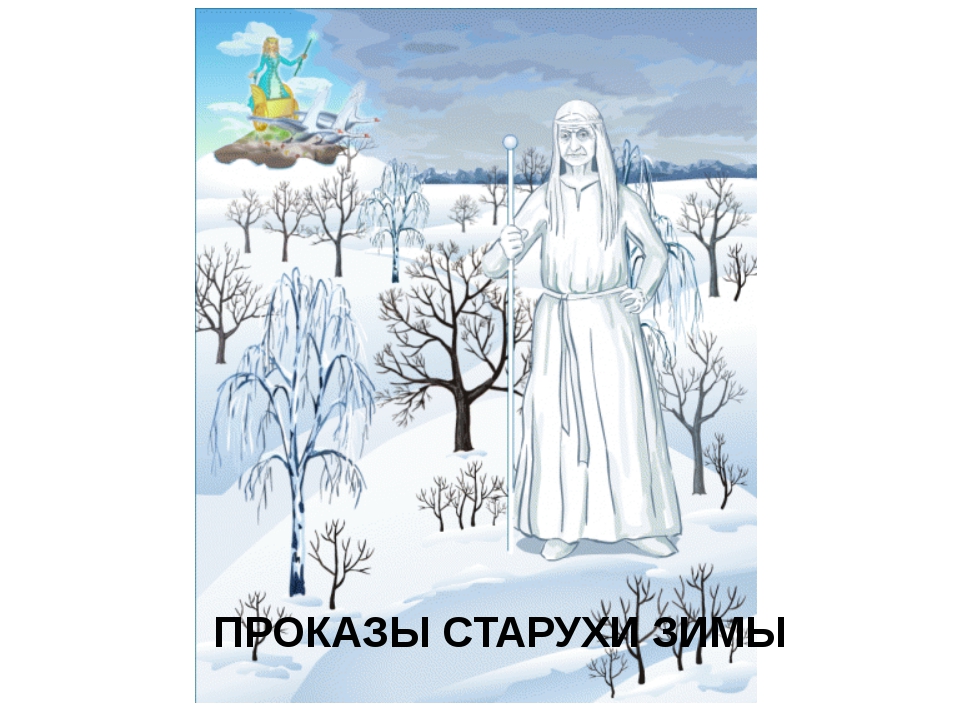 К. Д. Ушинский
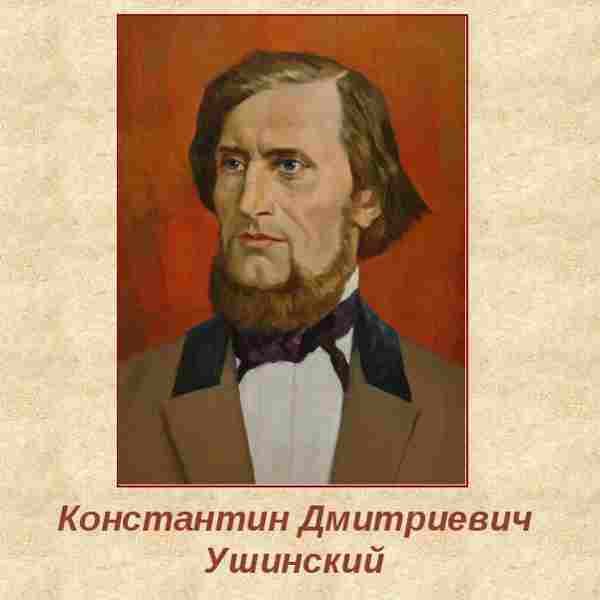 Разозлилась старуха Зима: задумала она всякое дыхание со света сжить.
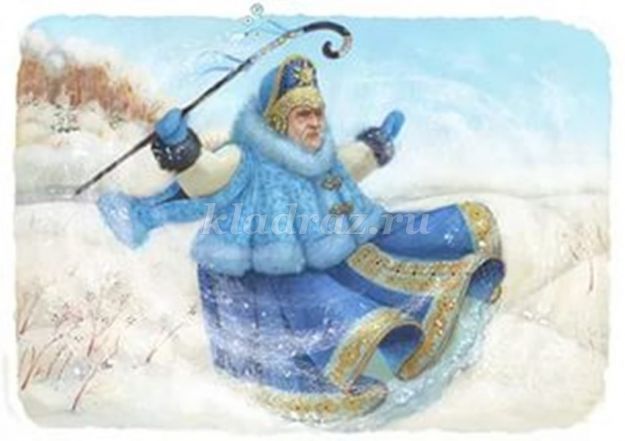 Прежде всего она стала до птиц добираться: надоели ей они своим криком и писком.
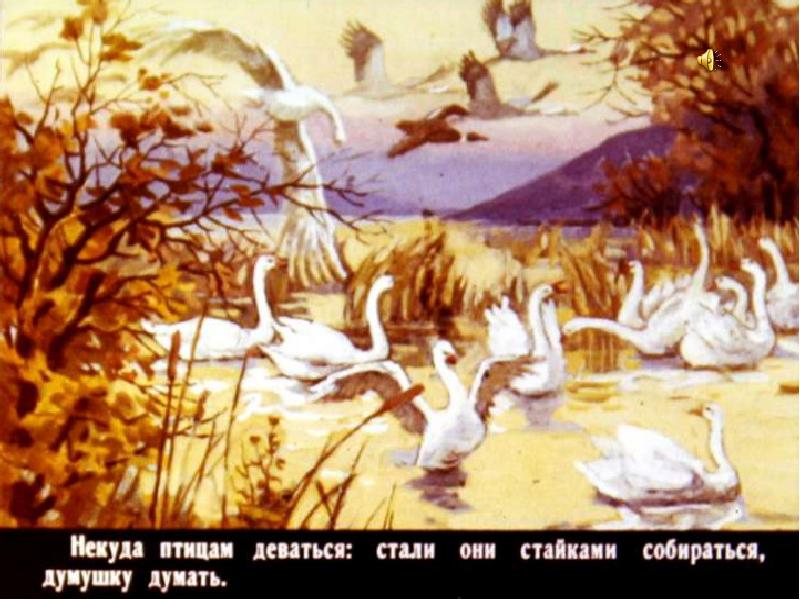 Подула зима холодом, посорвала листья с лесов и дубрав и разметала их по дорогам.
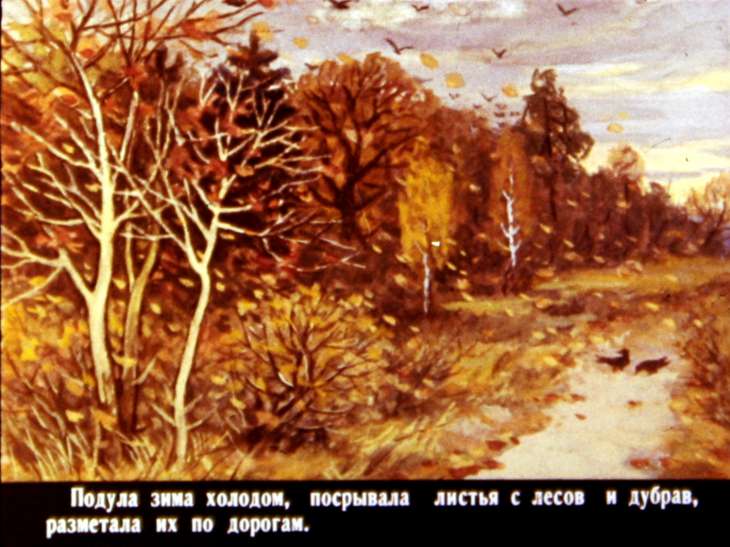 Некуда птицам деваться; стали они стайками собираться, думушку думать. Собрались, покричали и полетели за высокие горы, за синие моря, в тёплые страны.
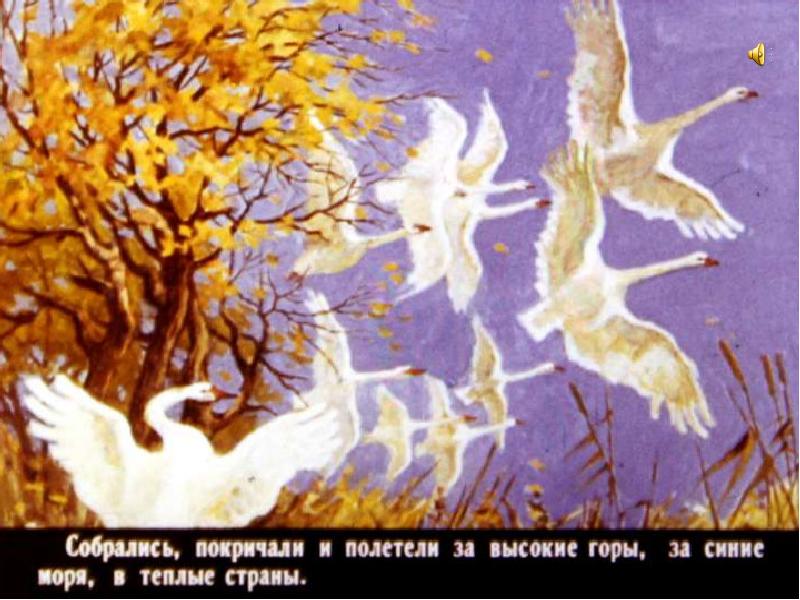 Остался воробей, и тот под стреху забился.
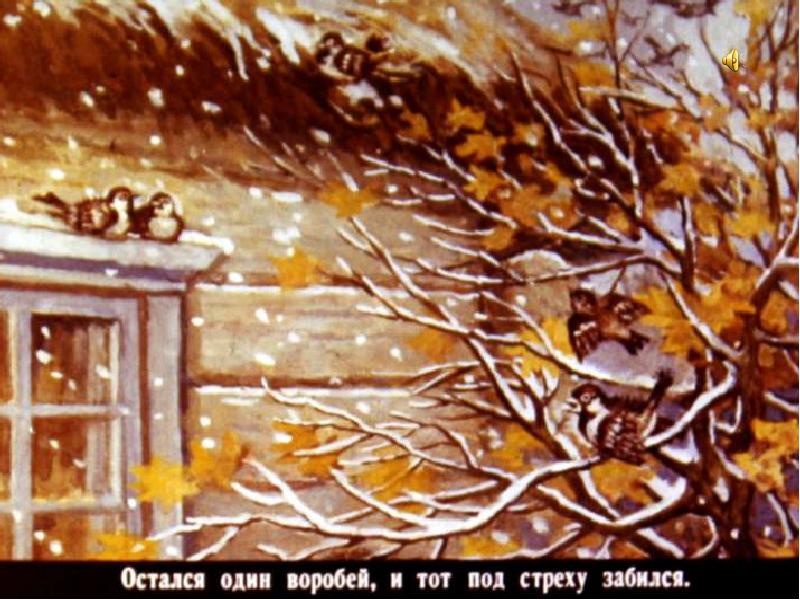 Видит зима, что птиц ей не догнать: накинулась на зверей. Запорошила снегом поля.
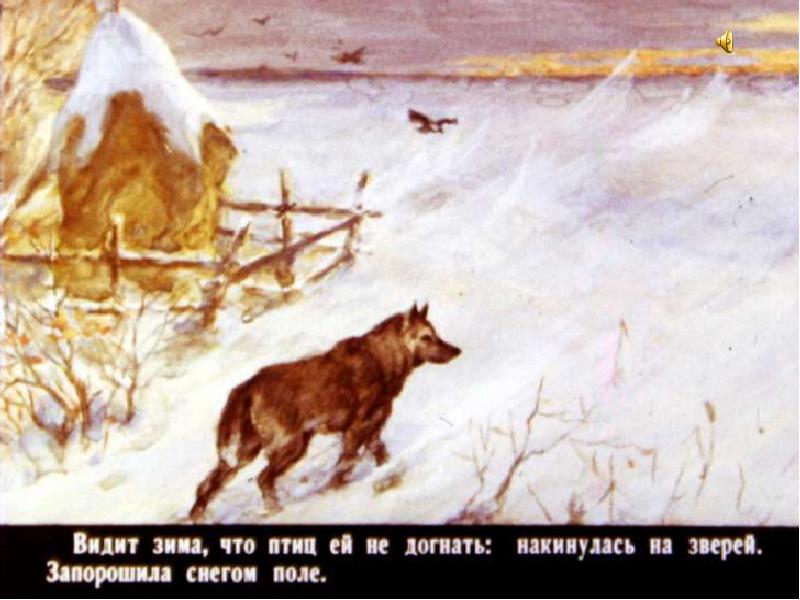 Завалила сугробами леса, одела деревья ледяной корой и посылает мороз за морозом.
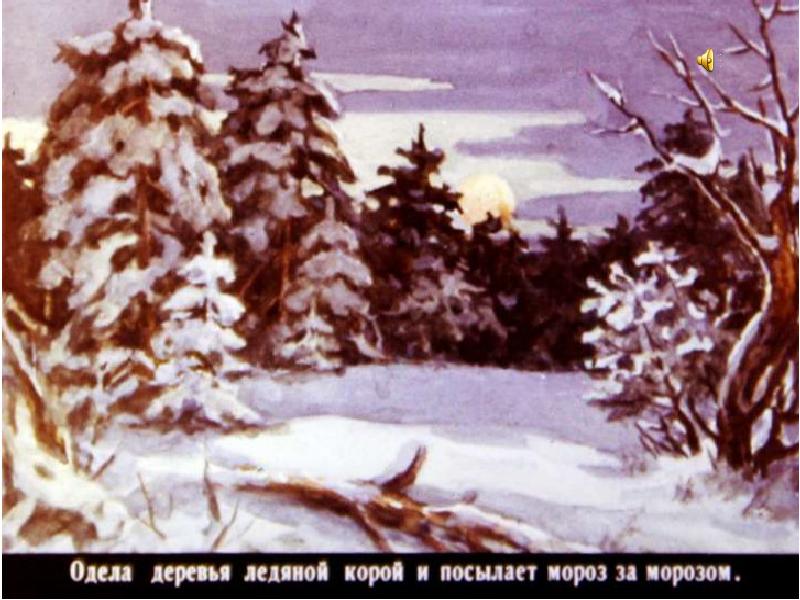 Идут морозы один другого злее, с ёлки на елку перепрыгивают, потрескивают да пощёлкивают, зверей пугают.
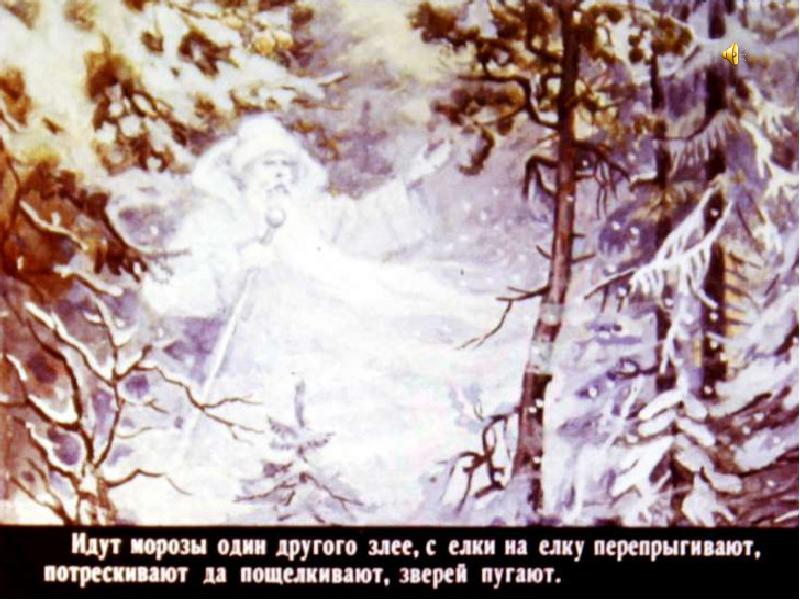 Не испугались звери: у одних шубы тёплые, другие в глубокие норы запрятались.
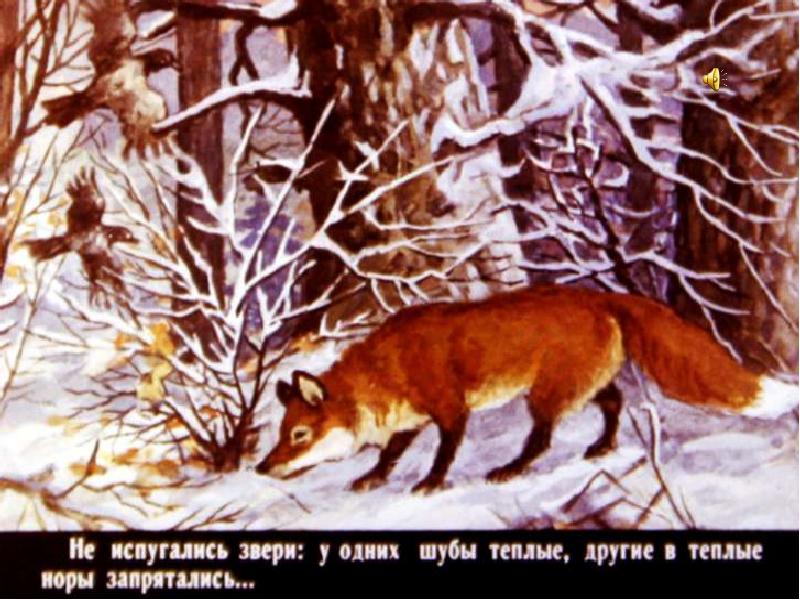 Белка в дупле орешки грызёт.
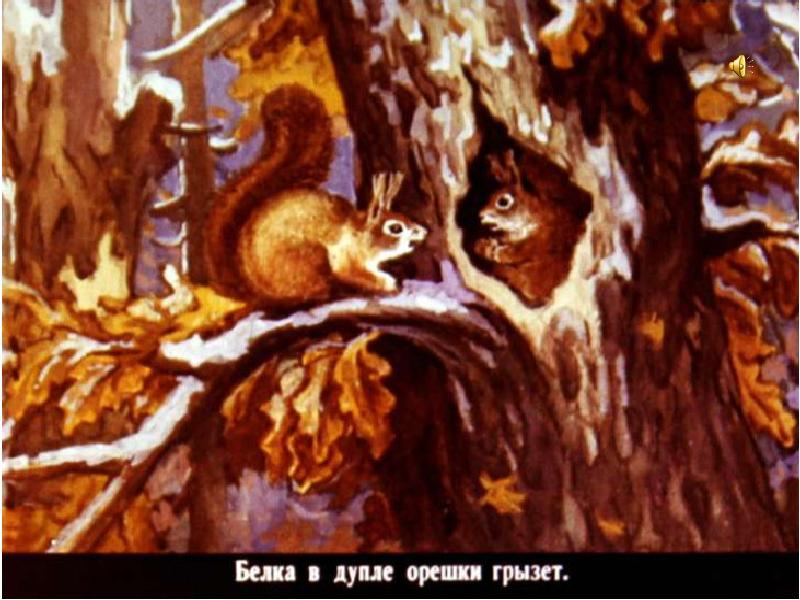 Медведь в берлоге лапу сосёт.
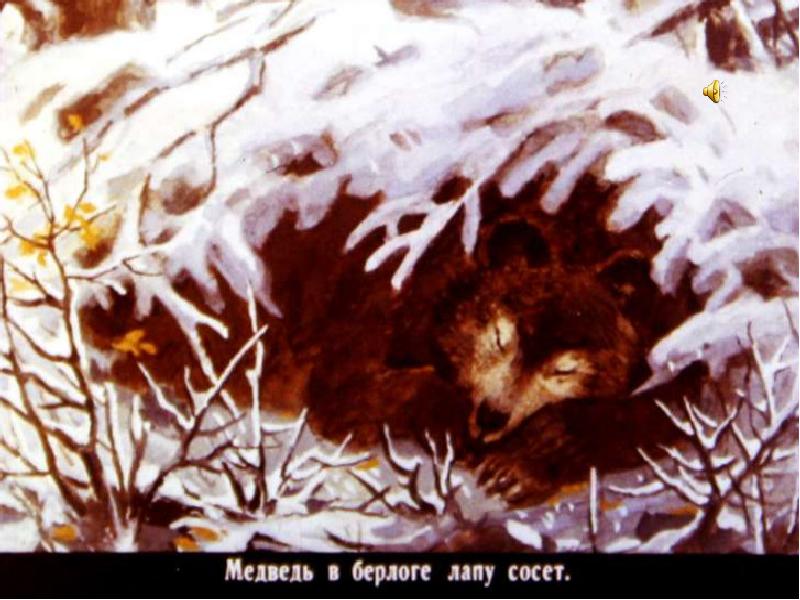 Заинька, прыгаючи, греется.
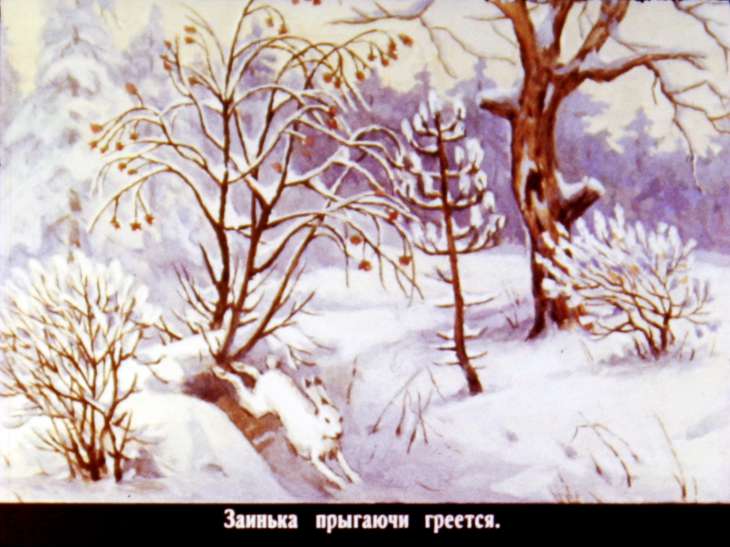 А лошадки, коровки, овечки давным-давно в тёплых хлевах готовое сено жуют, тёплое пойло пьют.
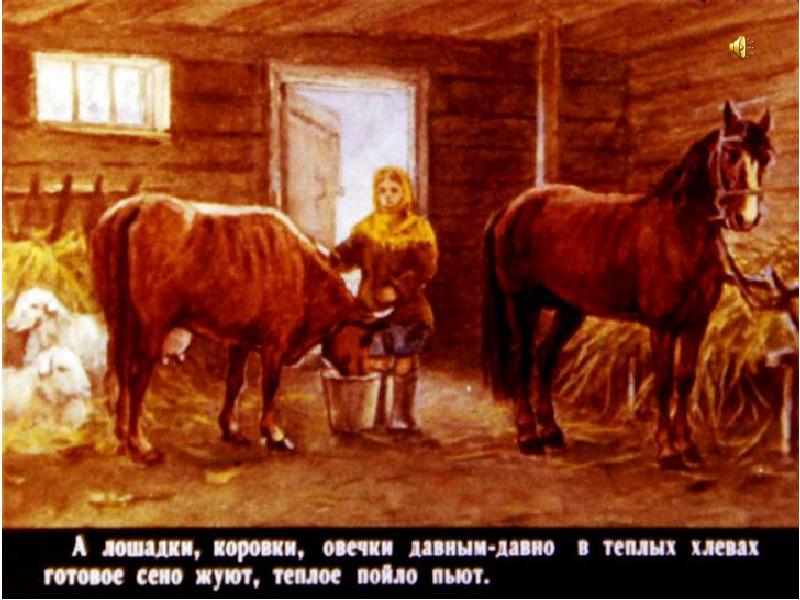 Пуще злится зима - до рыб она добирается.
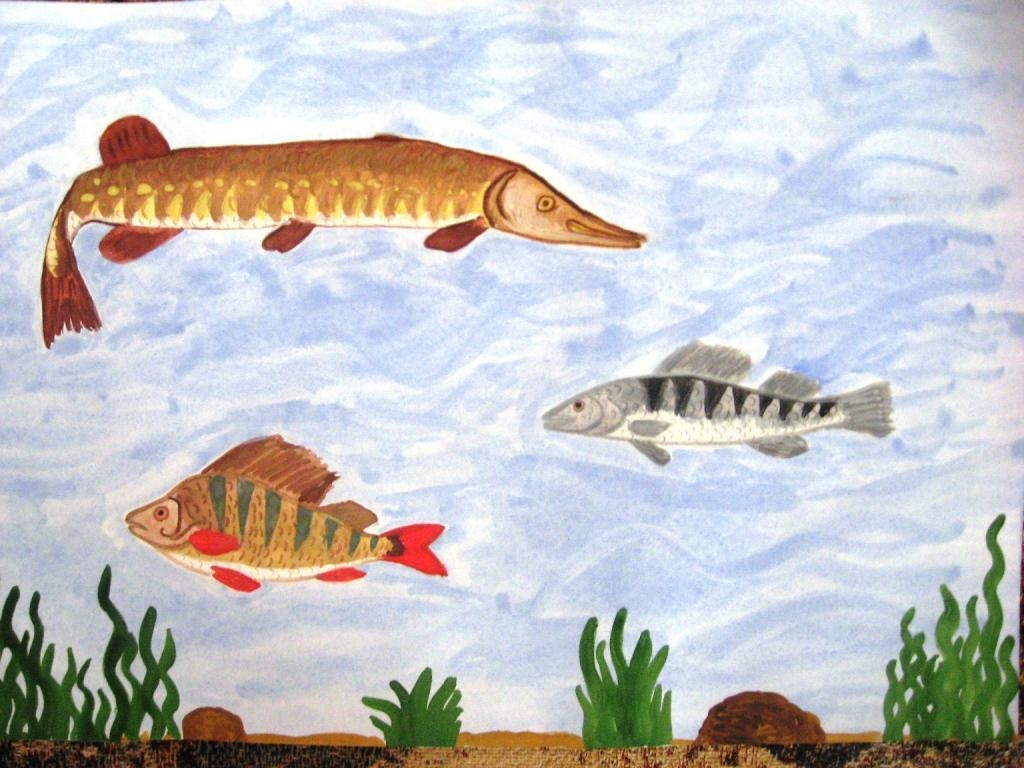 Посылает мороз за морозом, один другого лютее. Морозцы бойко бегут, молотками громко постукивают: по озёрам, по рекам мосты строят. Замёрзли реки и озёра, да только сверху
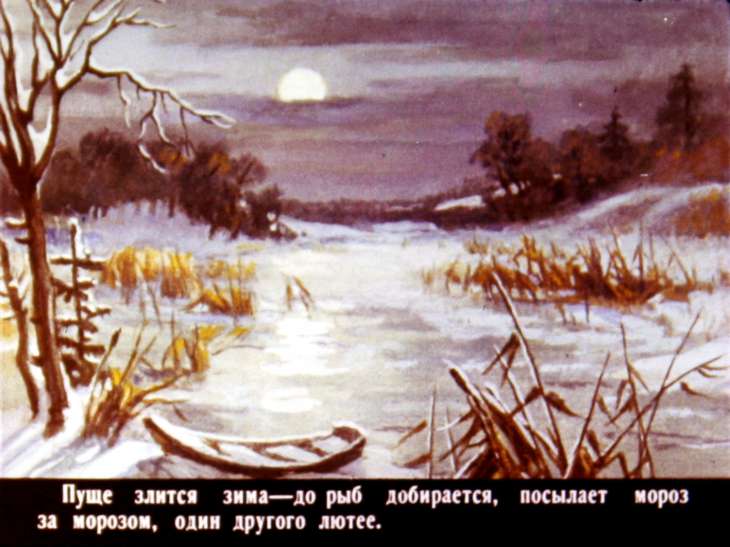 А рыба вся вглубь ушла: под ледяной кровлей ей ещё теплее.
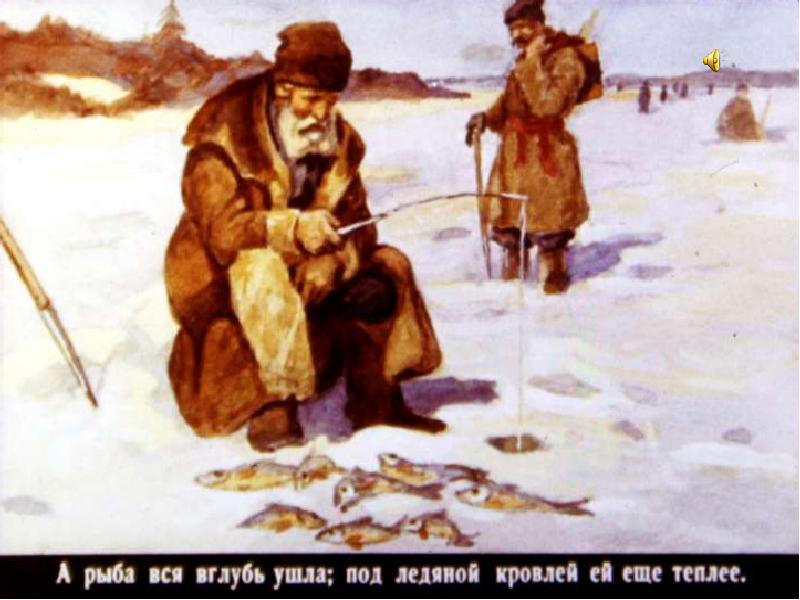 - Ну, постой же, - думает зима, - дойму я людей, и шлёт мороз за морозом, один другого злее. Заволокли морозы узорами оконницы в окнах; стучат и в стены, и в двери, так что брёвна лопаются.
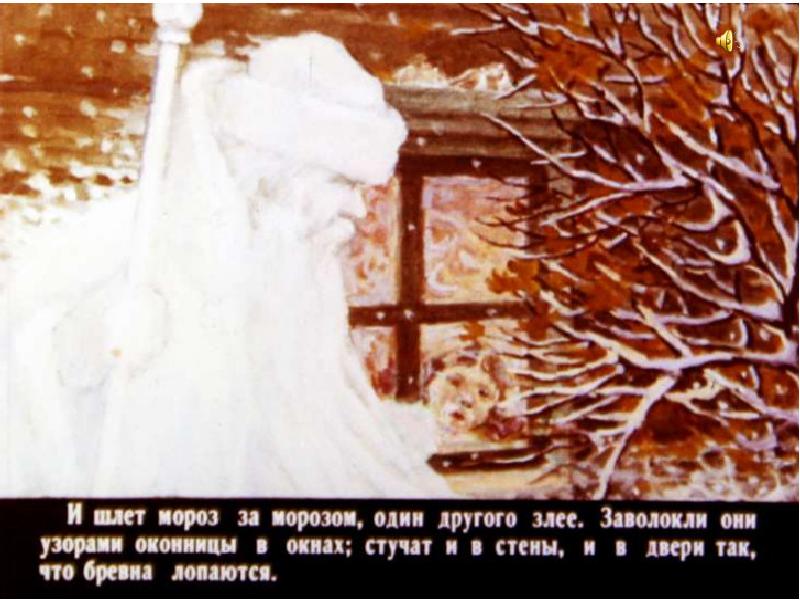 А люди затопили печки, пекут себе блины горячие да над зимою посмеиваются.
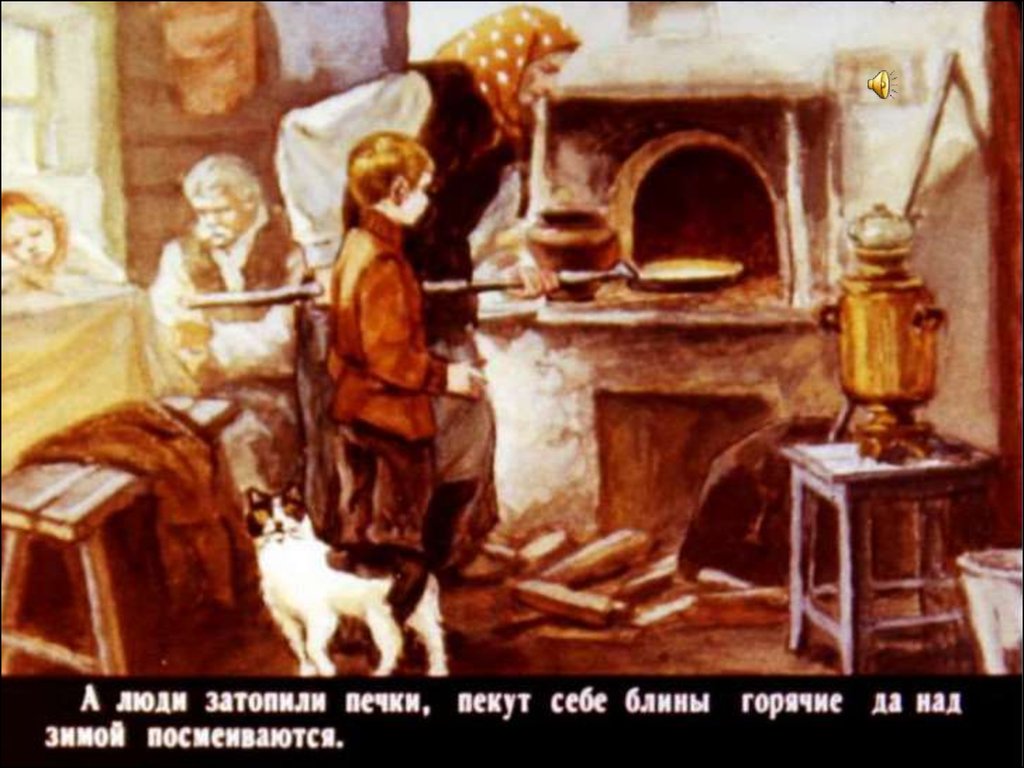 Случится кому за дровами в лес ехать - наденет он тулуп, валенки, рукавицы тёплые.
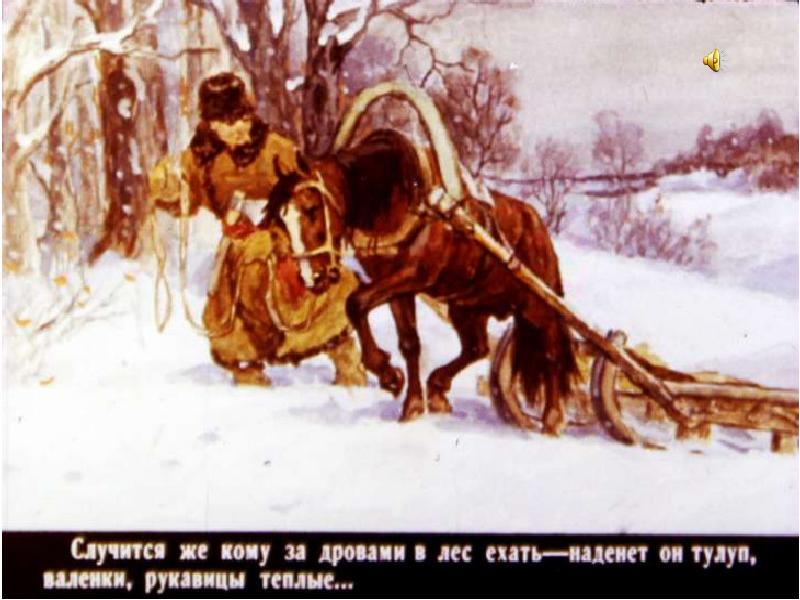 Да как примется топором махать, даже пот прошибёт.
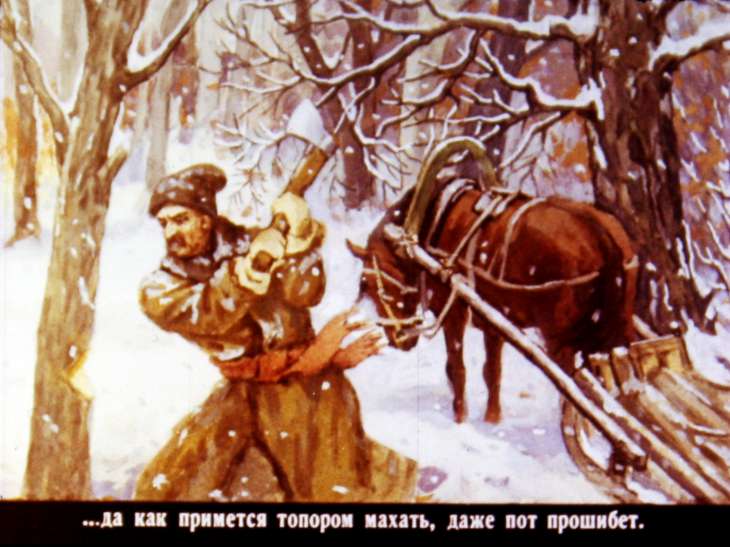 Обиднее всего показалось зиме, что даже малые ребятишки - и те её не боятся! Катаются себе на коньках
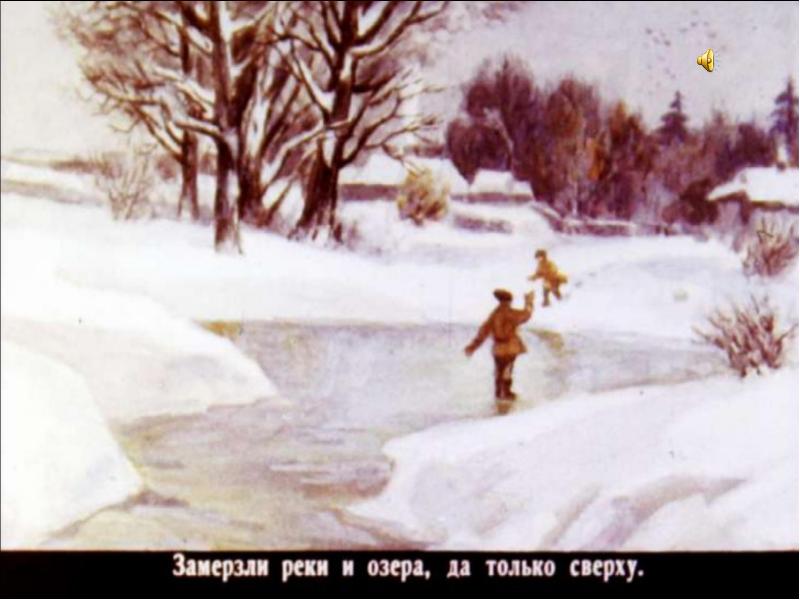 Катаются  на салазках
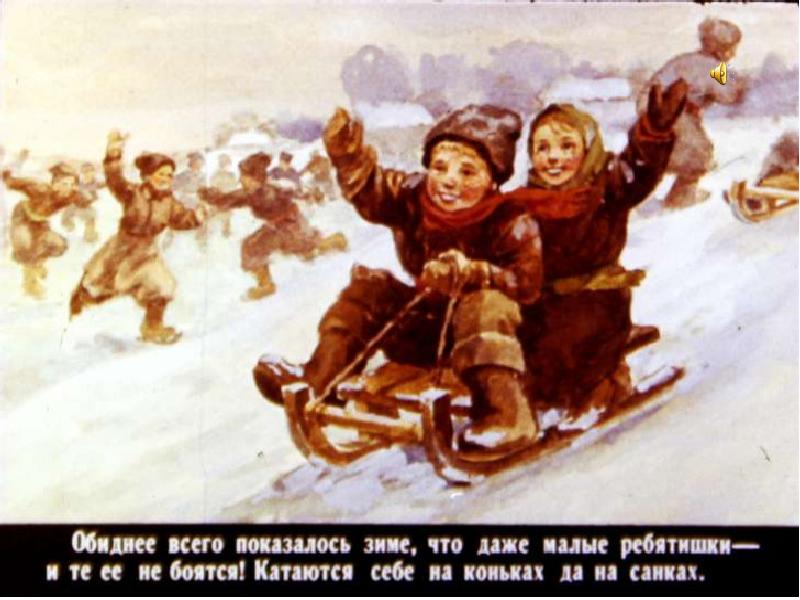 В снежки играют, баб лепят
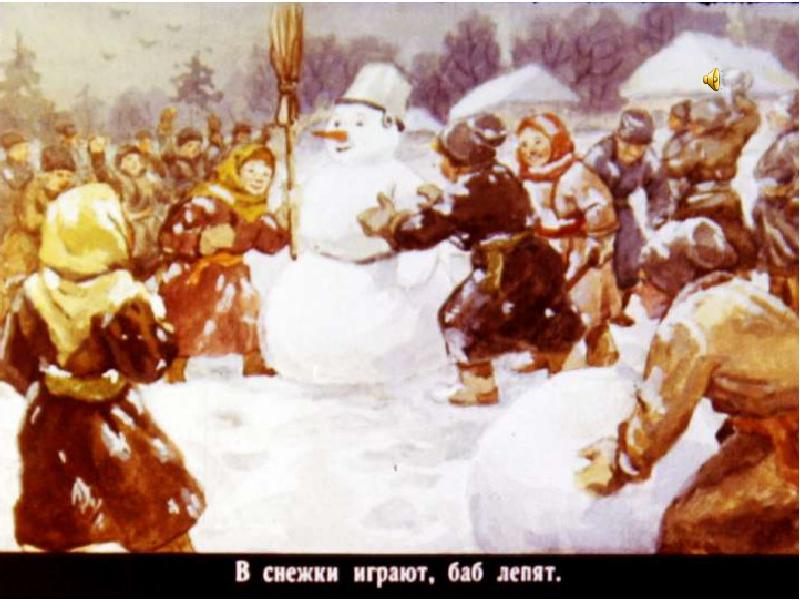 Горы строят, водой поливают да ещё мороз кличут: "Приди-ка пособить!"
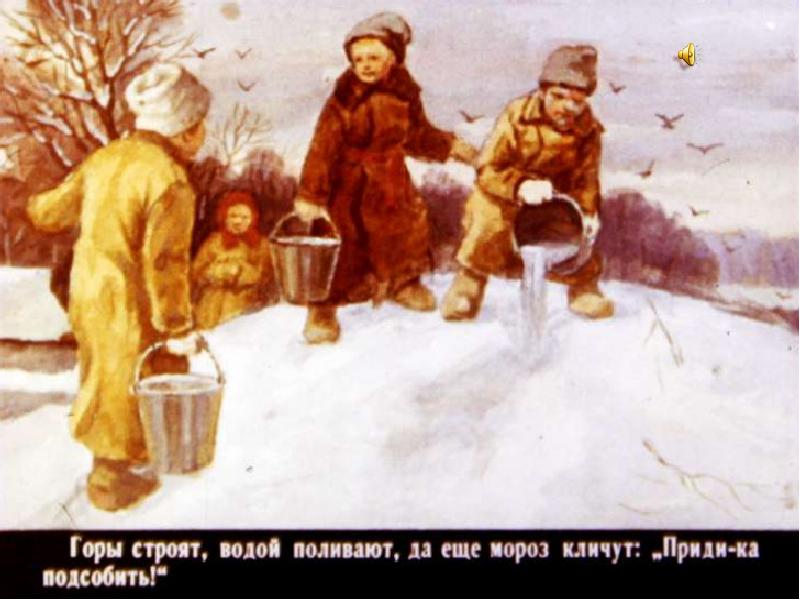 Щипнёт зима со злости одного мальчугана за ухо, другого за нос, даже побелеют, а мальчик схватит снегу, давай тереть - и разгорится у него лицо, как огонь.
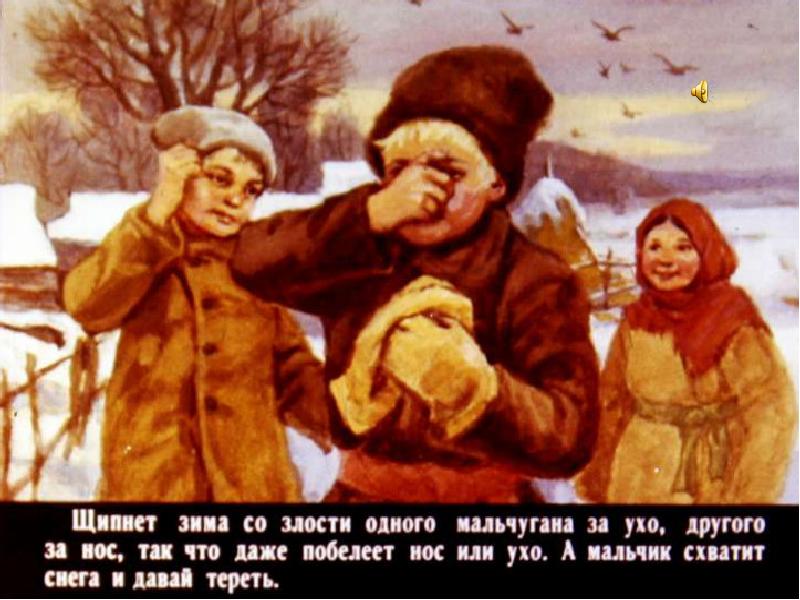 Видит зима, что ничем ей не взять, заплакала со злости. С крыш зимние слёзы закапали... видно, весна недалёко!
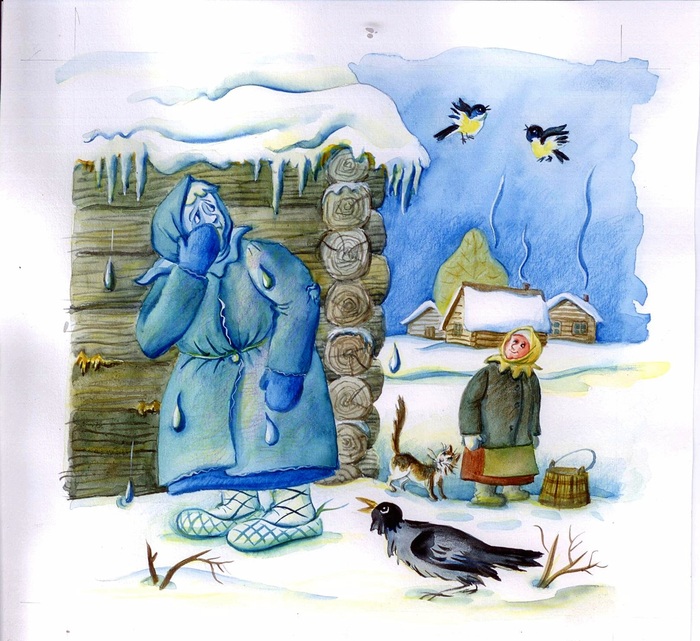